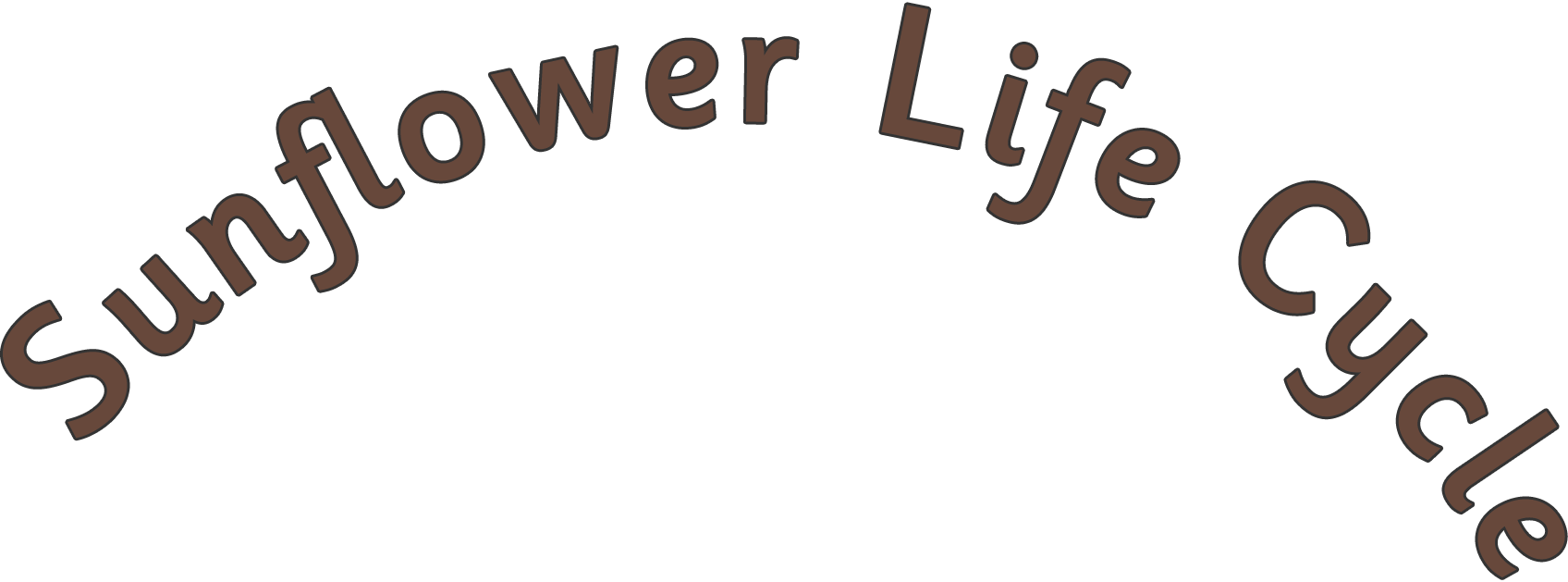 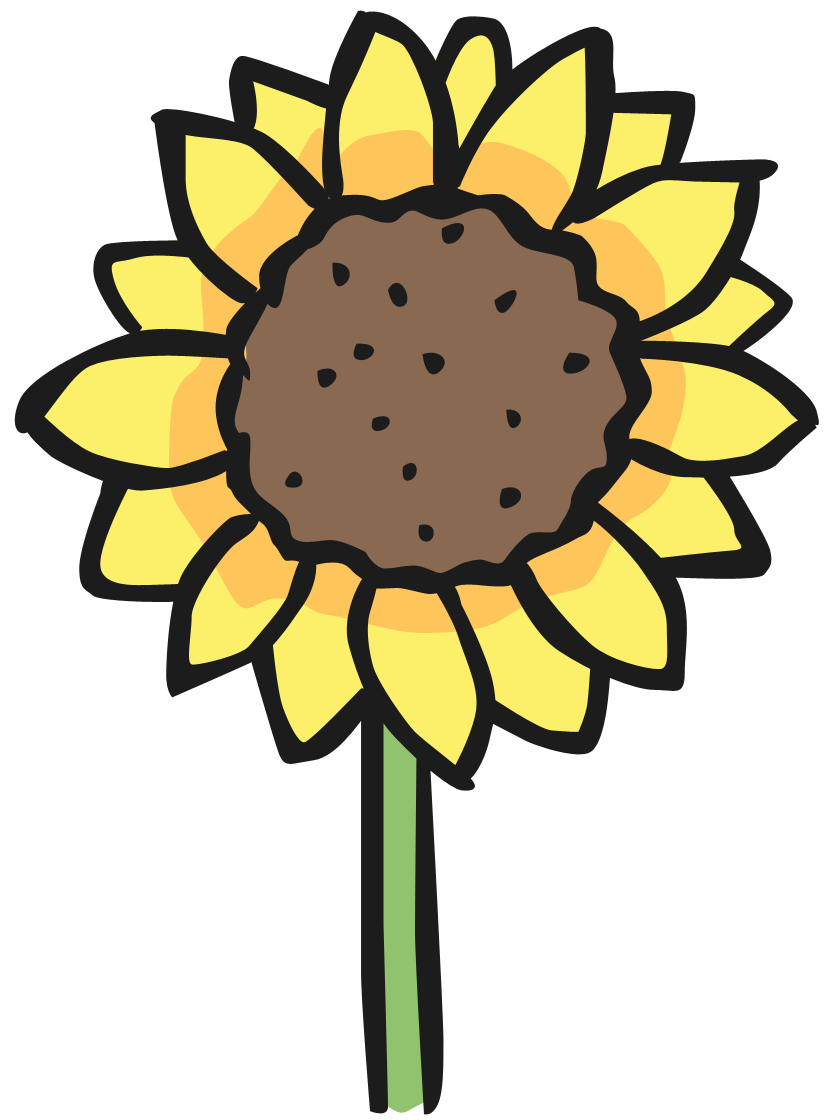 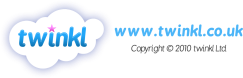 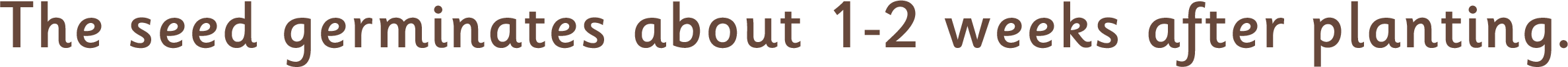 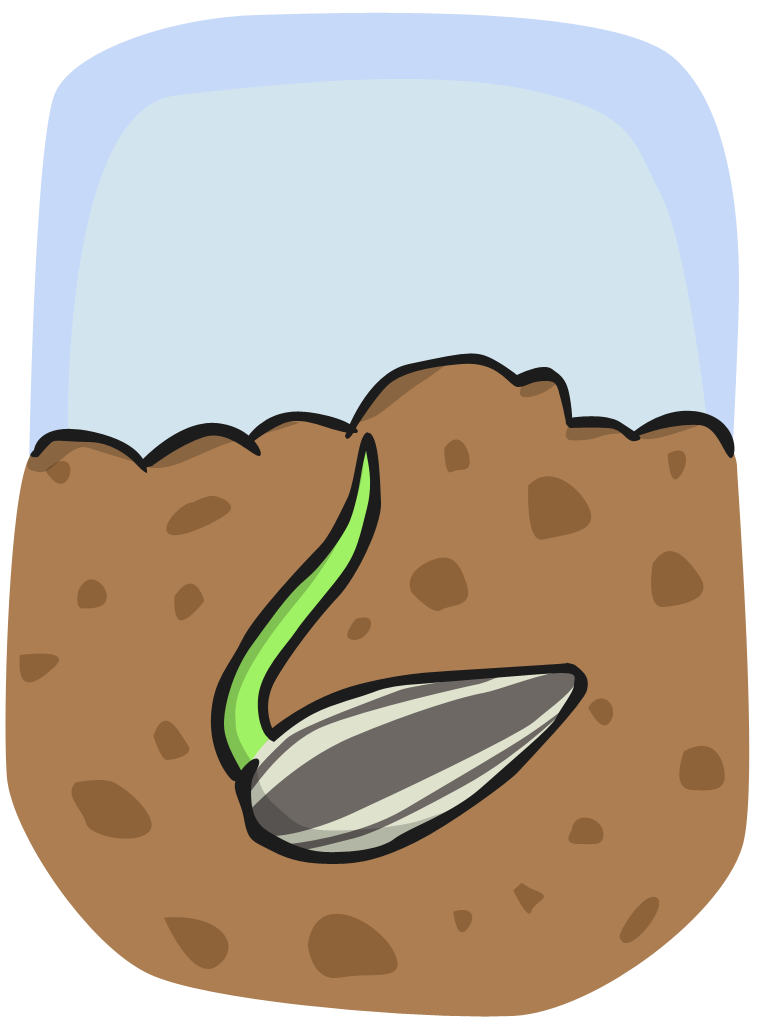 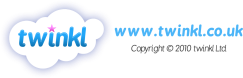 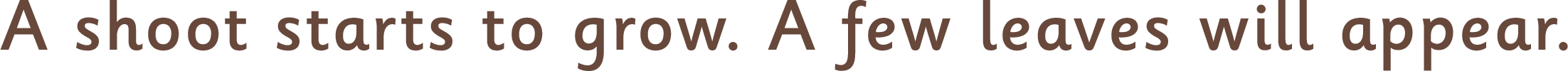 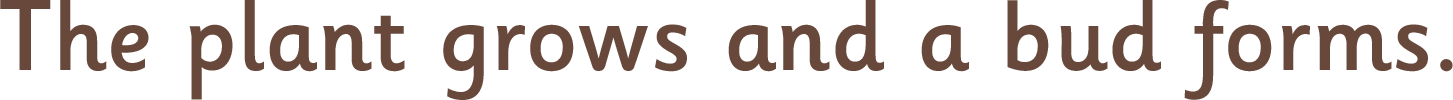 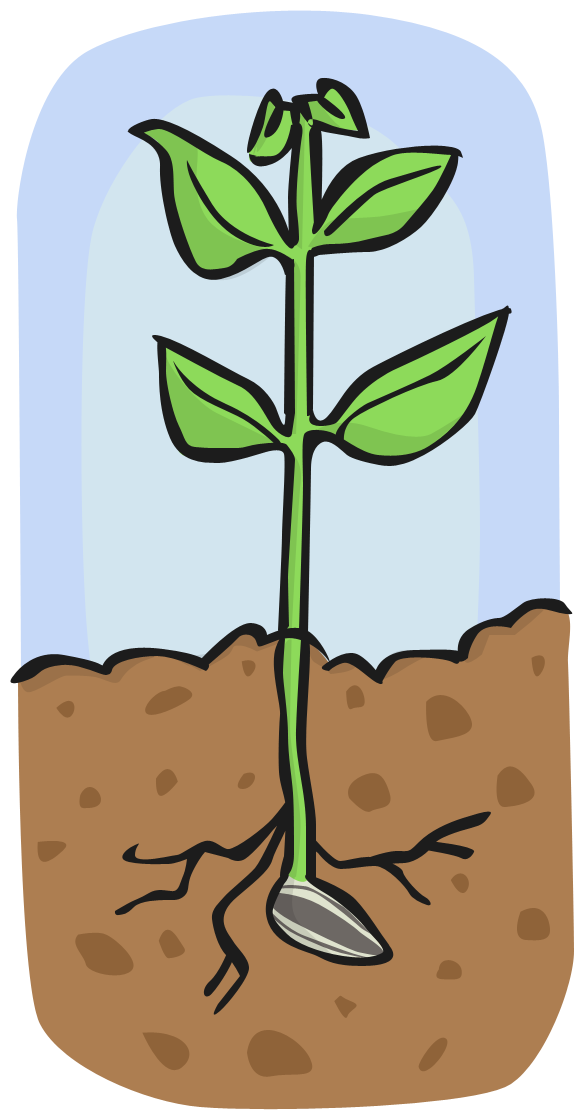 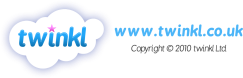 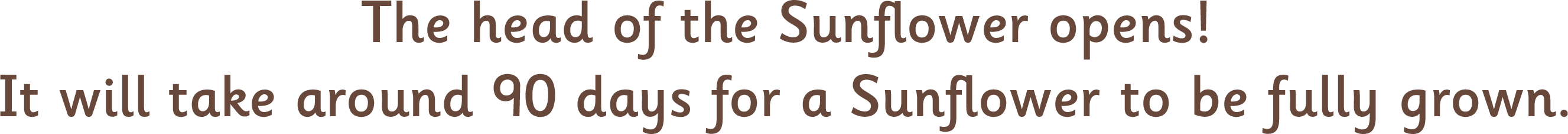 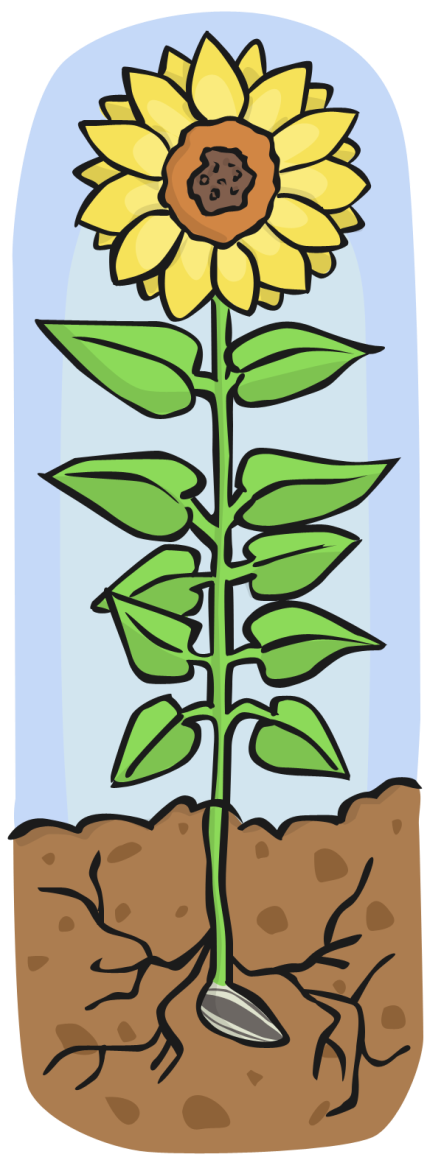 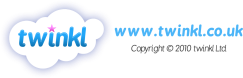 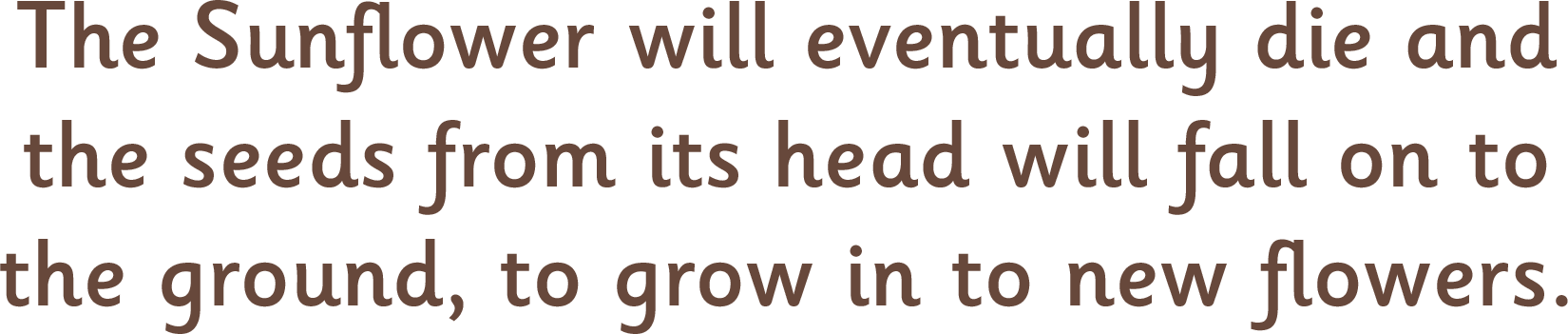 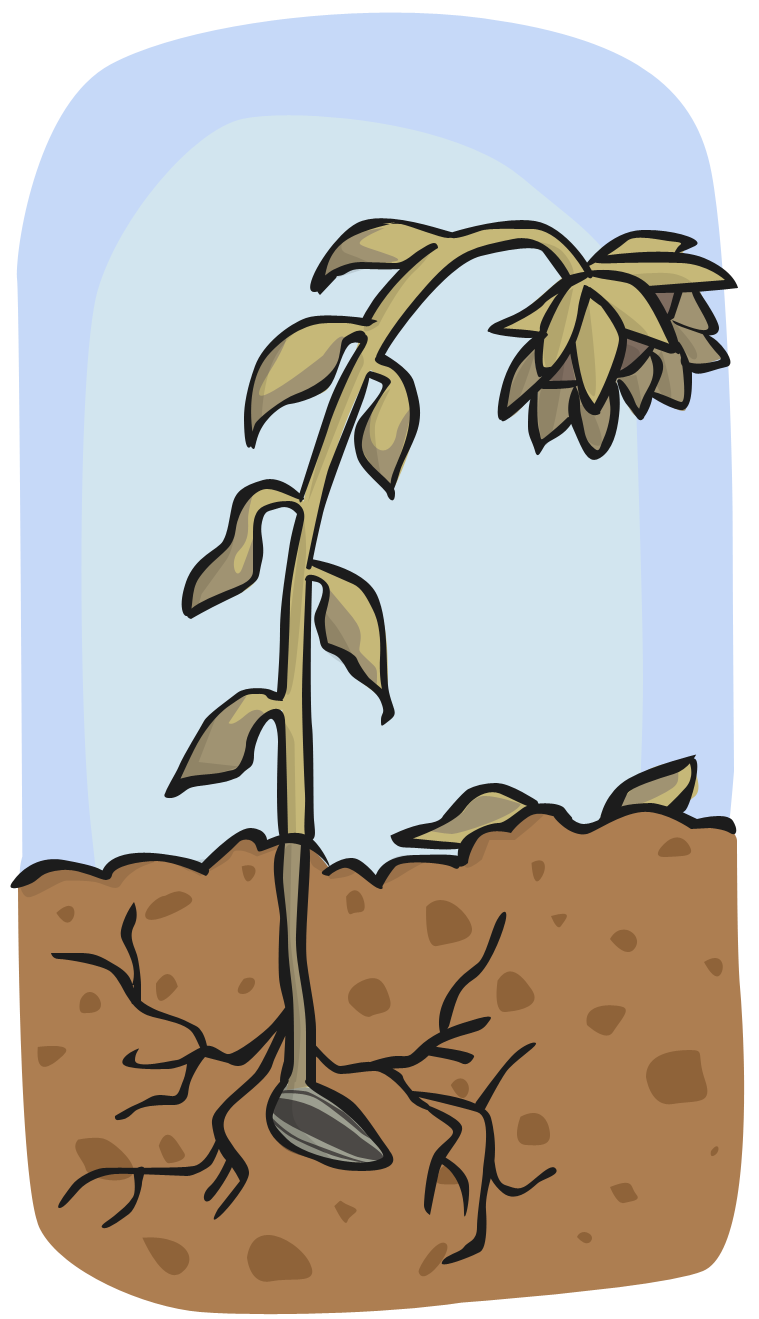 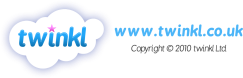 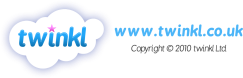 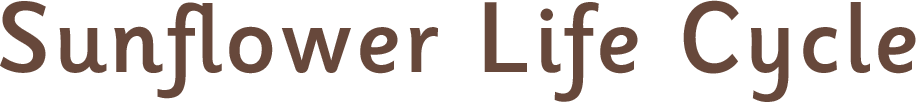 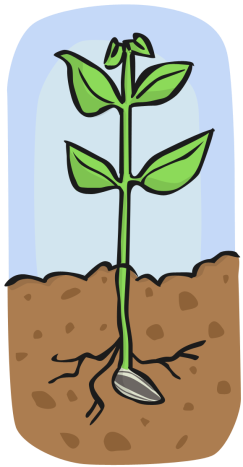 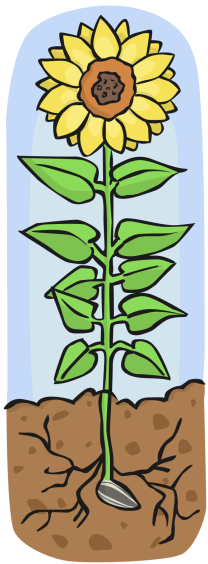 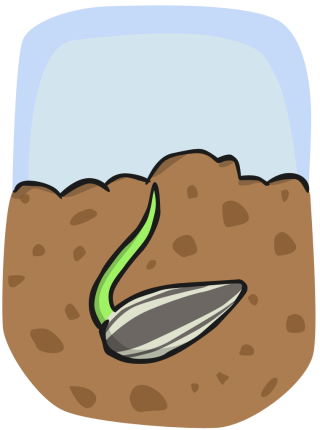 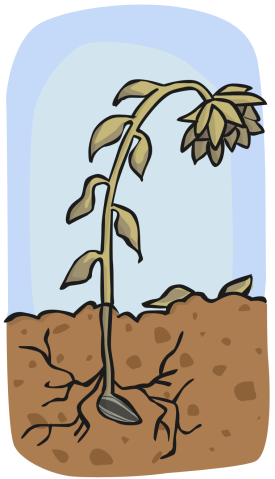 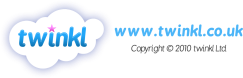 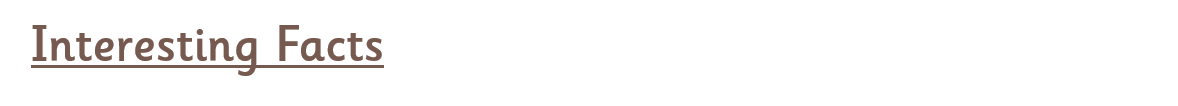 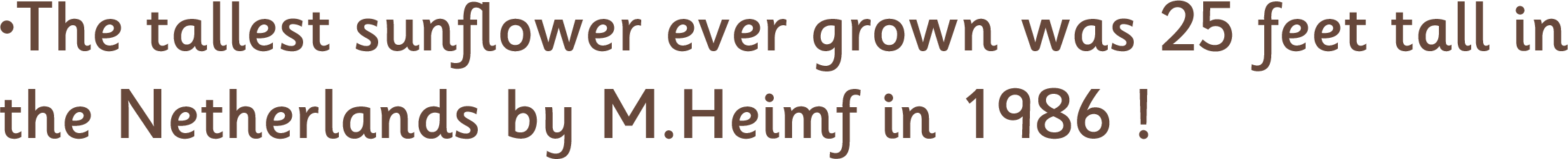 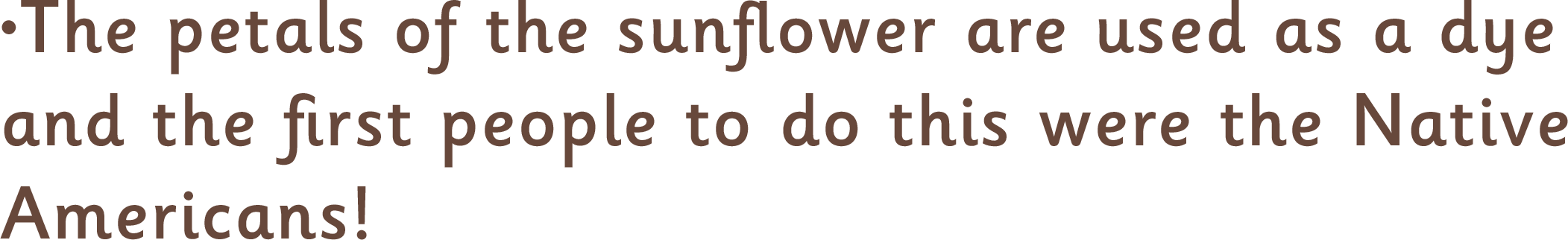 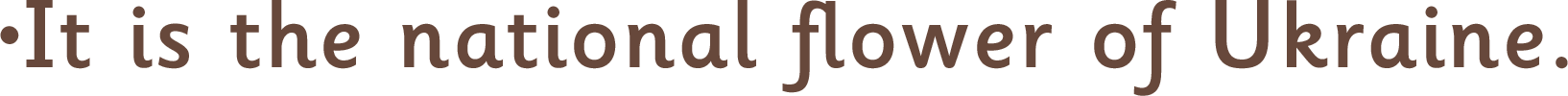 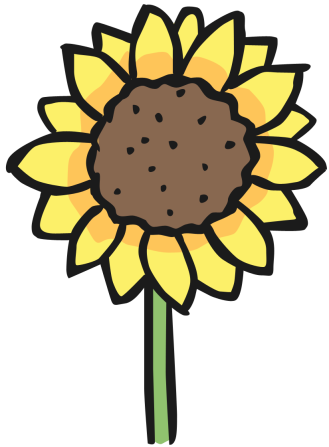 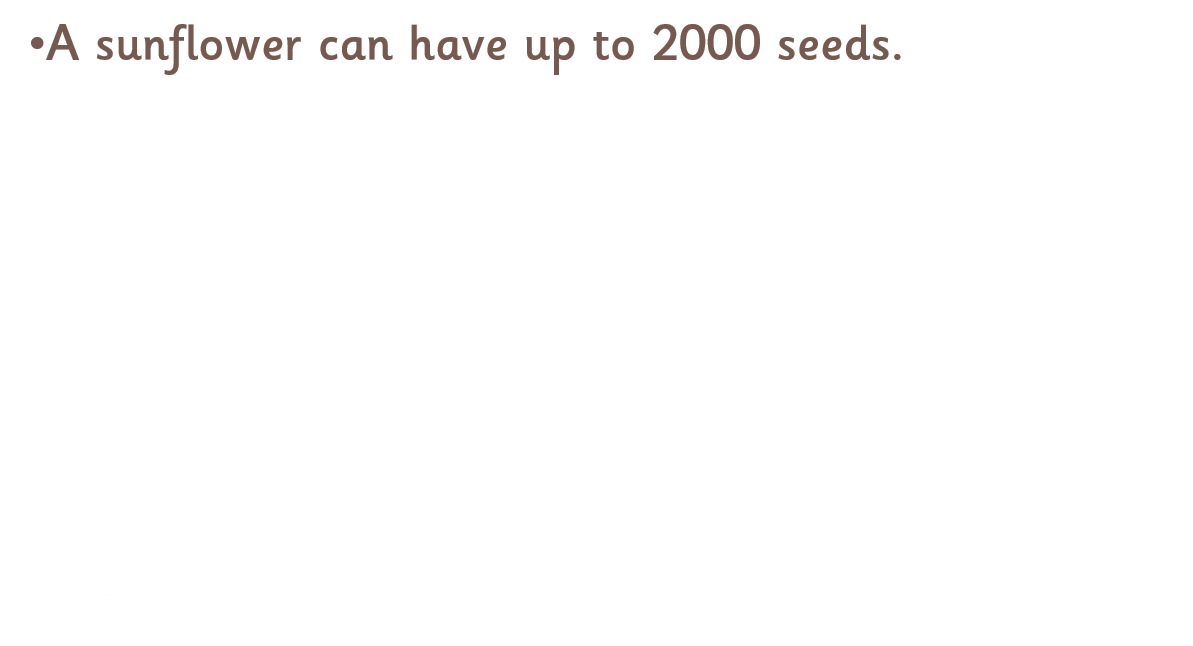 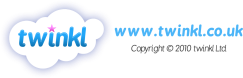 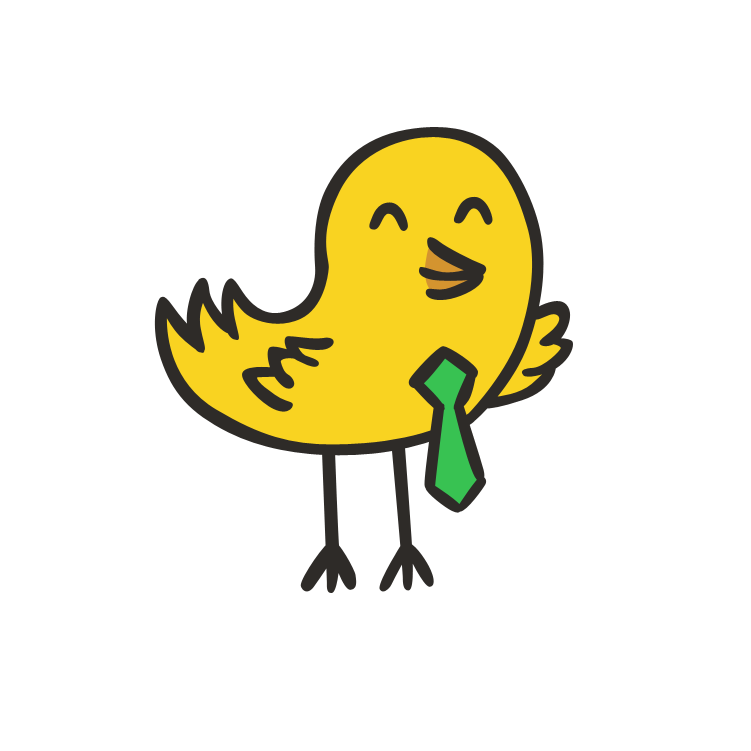 THE END
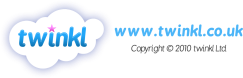